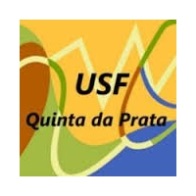 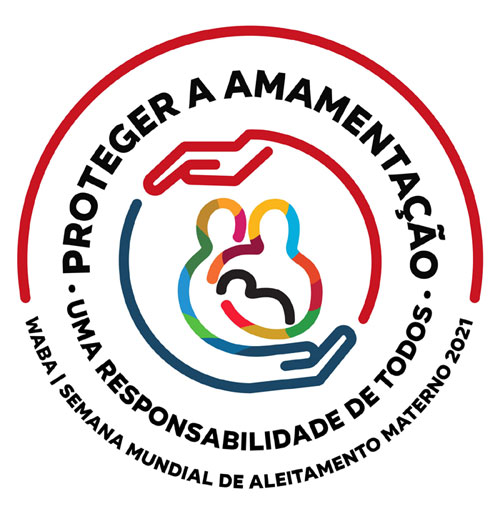 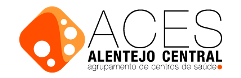 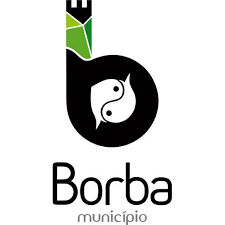 Sessão de esclarecimento 
13 de agosto de 2021 -  10:30h
Pavilhão de eventos, Borba
Ana Raquel  Brito, conselheira de  aleitamento materno.
Fisioterapeuta Maria Marques.
Drª Sílvia Villar.
Drª Margarida Domingos.
Drª Clara Portel.
Drª Inês Reis.
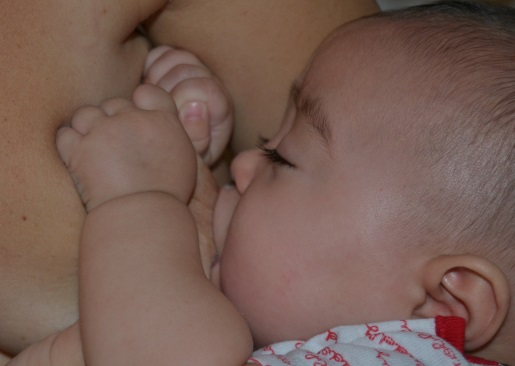